“Educa a criança no caminho em que deve andar; e até quando envelhecer não se desviará dele” (Prov. 22:6).O Senhor não é glorificado quando as crianças são negligenciadas e passadas por alto. Elas precisam ser educadas, disciplinadas e pacientemente instruídas. (p. 44)
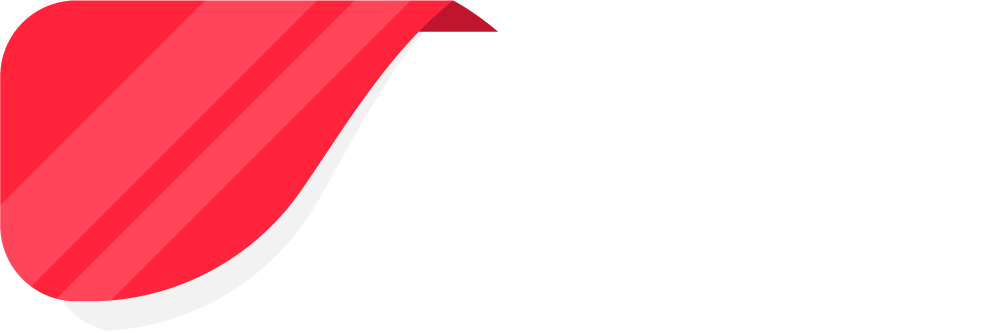 01
Especialmente no lar, nossas palavras são usadas para ferir ou para motivar as pessoas. O que a palavra pode causar no coração do jovem? (p.44)
Especialmente no lar, nossas palavras são usadas para ferir ou para motivar as pessoas. O que a palavra pode causar no coração do jovem? (p.44)
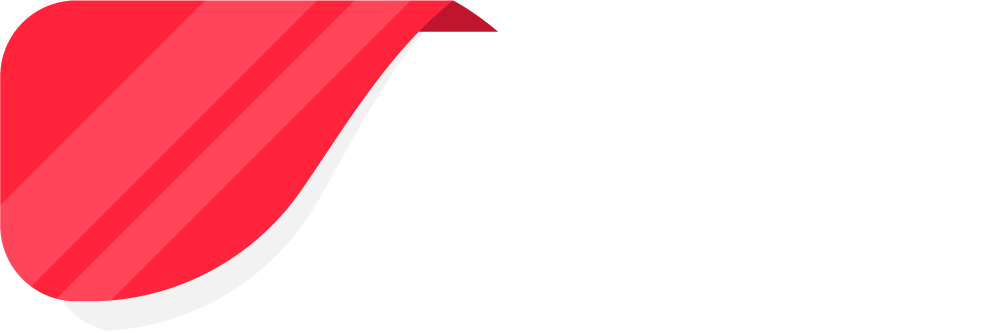 01
Uma palavra dita em ocasião oportuna pode ser como _______________ no espírito dos jovens e, em resultado, guiará pequeninos pés no caminho da justiça. No entanto, uma palavra errada pode levá-los ao caminho da ____________.
Especialmente no lar, nossas palavras são usadas para ferir ou para motivar as pessoas. O que a palavra pode causar no coração do jovem? (p.44)
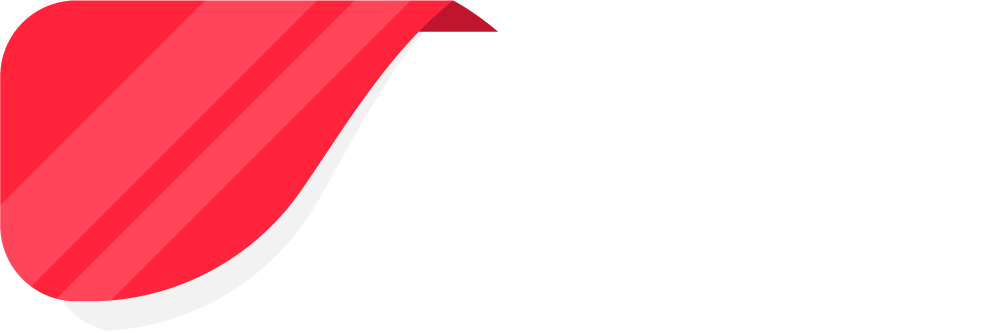 01
Uma palavra dita em ocasião oportuna pode ser como _______________ no espírito dos jovens e, em resultado, guiará pequeninos pés no caminho da justiça. No entanto, uma palavra errada pode levá-los ao caminho da ____________.
BOA SEMENTE
PERDIÇÃO
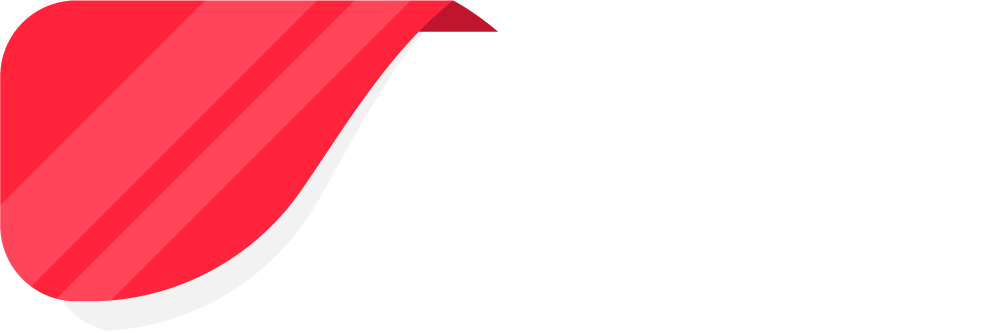 Por que é urgente que pais e professores dos departamentos da Escola sabatina, com cuidado e oração, avancem com certa urgência ao trabalhar com as crianças? (p.45)
02
Por que é urgente que pais e professores dos departamentos da Escola sabatina, com cuidado e oração, avancem com certa urgência ao trabalhar com as crianças? (p.45)
02
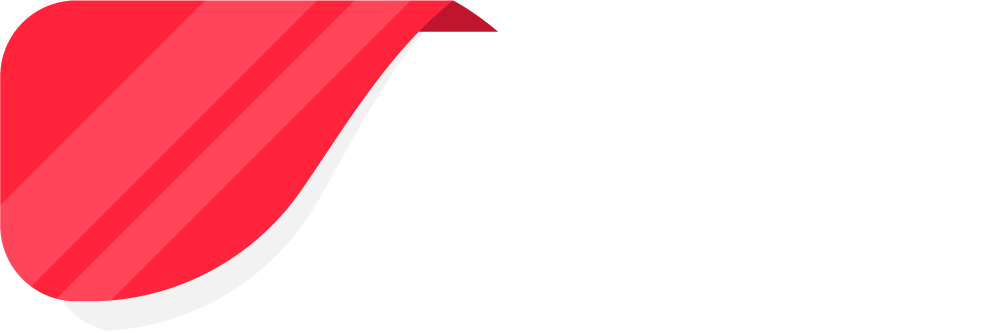 Os professores da Escola Sabatina precisam andar perante Deus com cuidado e oração. Devem trabalhar como os que têm de prestar contas. É-lhes dada a oportunidade de ganhar pessoas para Cristo, e quanto mais os jovens permanecerem impenitentes, tanto mais resistirão ao Espírito de Deus. Ao passarem-se os anos, é _____________ que __________ a sensibilidade pelas coisas divinas e seja _________ a suscetibilidade às influências religiosas.
Por que é urgente que pais e professores dos departamentos da Escola sabatina, com cuidado e oração, avancem com certa urgência ao trabalhar com as crianças? (p.45)
02
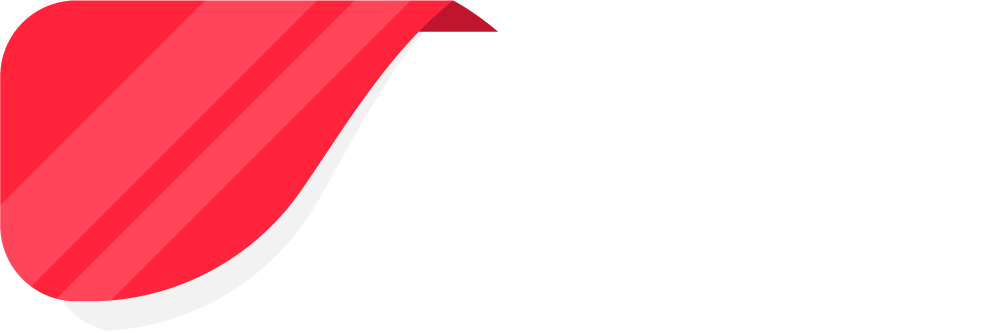 Os professores da Escola Sabatina precisam andar perante Deus com cuidado e oração. Devem trabalhar como os que têm de prestar contas. É-lhes dada a oportunidade de ganhar pessoas para Cristo, e quanto mais os jovens permanecerem impenitentes, tanto mais resistirão ao Espírito de Deus. Ao passarem-se os anos, é _____________ que __________ a sensibilidade pelas coisas divinas e seja _________ a suscetibilidade às influências religiosas.
PROVÁVEL
DIMINUA
MENOR
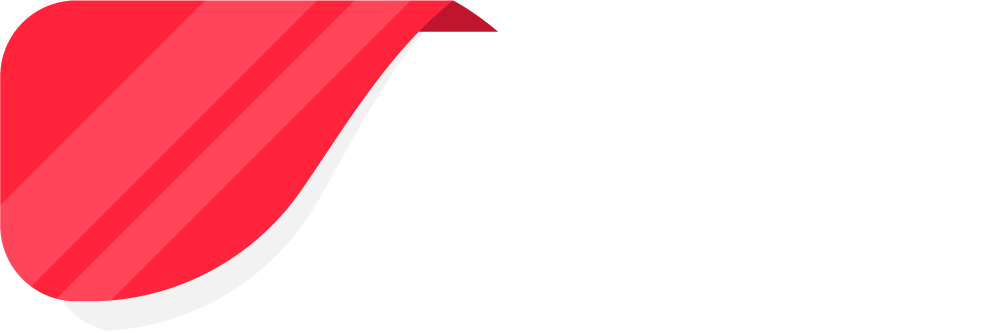 Quando alguém se converte, especialmente se for jovem, que devemos fazer para mantê-lo vivo e atuante na fé? (p.47)
03
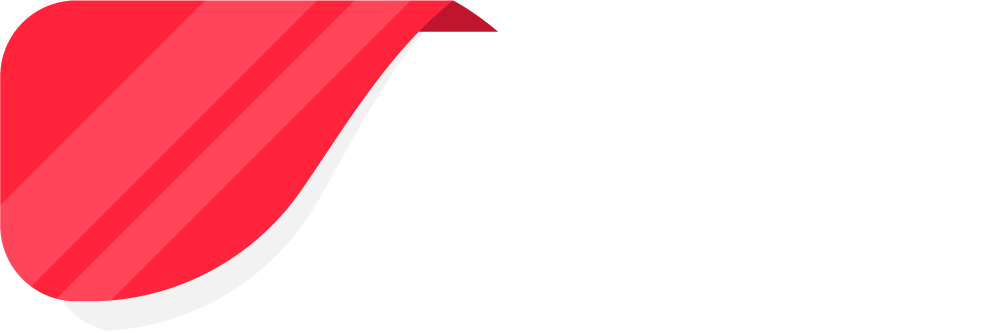 03
Quando alguém se converte, especialmente se for jovem, que devemos fazer para mantê-lo vivo e atuante na fé? (p.47)
Quando o jovem se converte, não o deixeis ocioso; __________ alguma coisa para fazer na vinha do Mestre. ______________ de acordo com sua capacidade, pois o Senhor deu a cada um a sua obra.
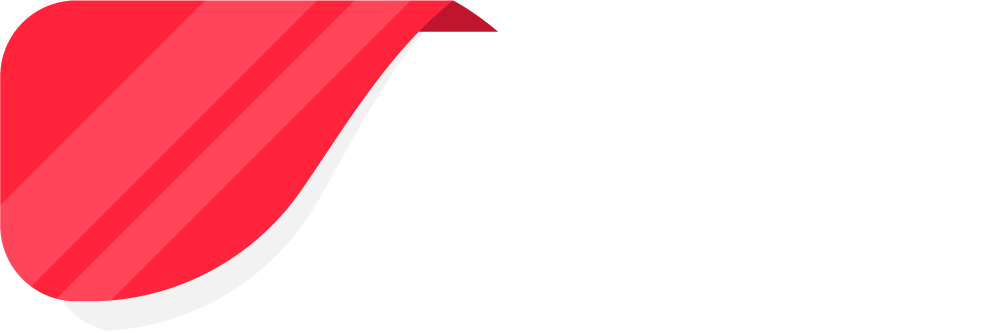 03
Quando alguém se converte, especialmente se for jovem, que devemos fazer para mantê-lo vivo e atuante na fé? (p.47)
Quando o jovem se converte, não o deixeis ocioso; __________ alguma coisa para fazer na vinha do Mestre. ______________ de acordo com sua capacidade, pois o Senhor deu a cada um a sua obra.
DAI-LHE
EMPREGAI-O
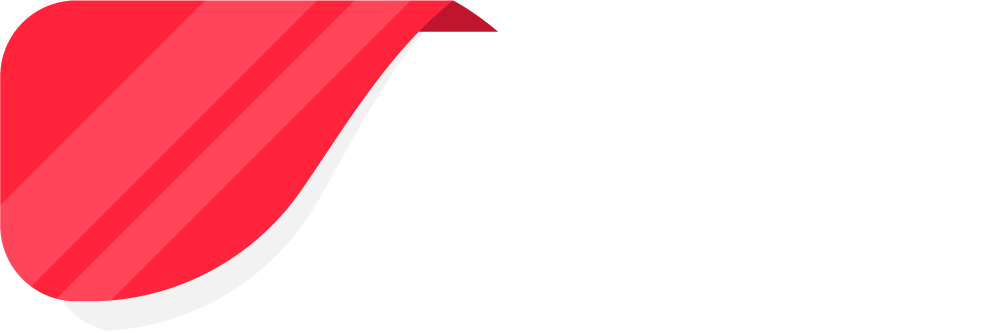 04
Qual é a ideia, de origem celestial, na qual devemos envolver nossos filhos e família? (p.48)
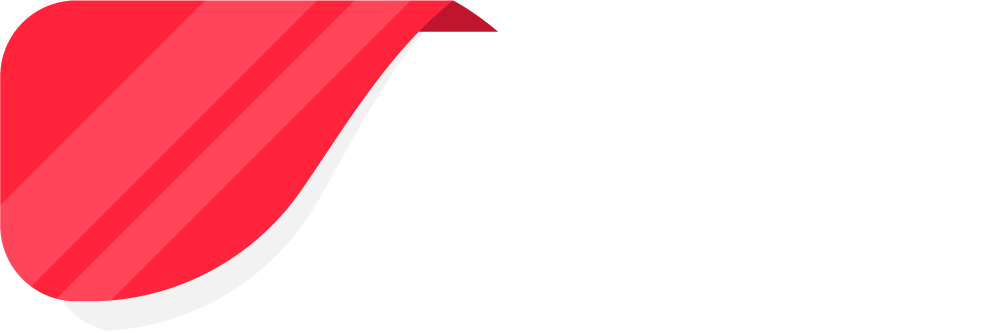 04
Qual é a ideia, de origem celestial, na qual devemos envolver nossos filhos e família? (p.48)
O grande trabalho de abrir a Bíblia de casa em casa, dando estudos bíblicos, proporciona maior importância à obra da Escola Sabatina e torna evidente que os professores devem ser homens e mulheres consagrados, que compreendam as Escrituras e saibam repartir as palavras de verdade. A ideia de dar ___________________________ é de origem celestial e abre o caminho para que centenas de jovens realizem no campo uma importante obra, que de outra maneira não poderia ser feita.
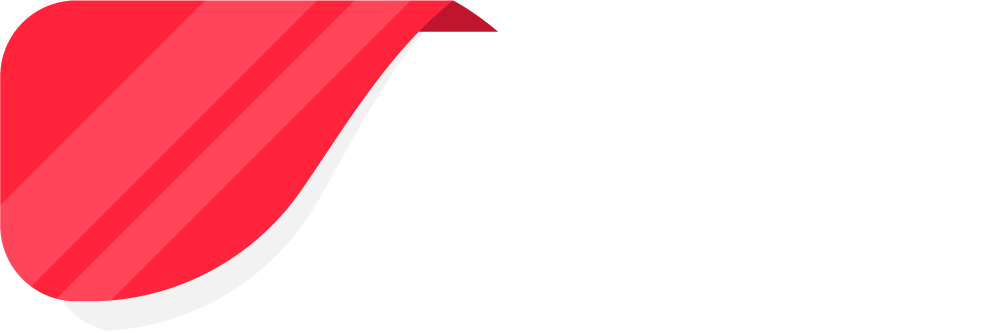 04
Qual é a ideia, de origem celestial, na qual devemos envolver nossos filhos e família? (p.48)
O grande trabalho de abrir a Bíblia de casa em casa, dando estudos bíblicos, proporciona maior importância à obra da Escola Sabatina e torna evidente que os professores devem ser homens e mulheres consagrados, que compreendam as Escrituras e saibam repartir as palavras de verdade. A ideia de dar ___________________________ é de origem celestial e abre o caminho para que centenas de jovens realizem no campo uma importante obra, que de outra maneira não poderia ser feita.
ESTUDOS BÍBLICOS
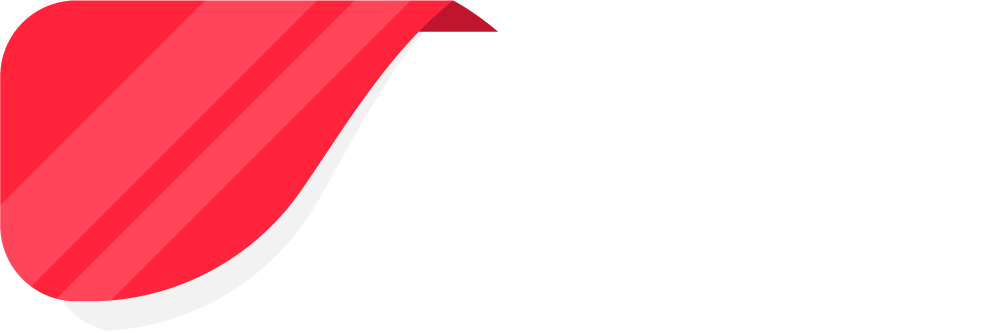 05
Como os pais e professores devem ensinar as crianças e jovens a tratar àqueles que não creem na verdade? Quais serão os resultados? (p.49)
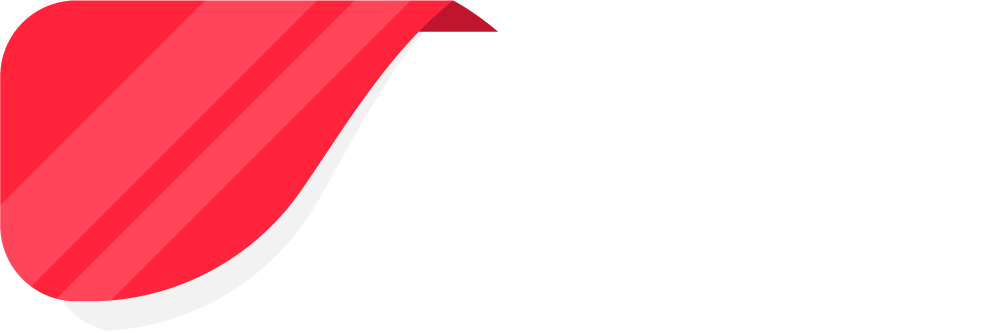 05
Como os pais e professores devem ensinar as crianças e jovens a tratar àqueles que não creem na verdade? Quais serão os resultados? (p.49)
Pais e professores devem _________________ o mais terno interesse e ___________________ pelos que não creem na verdade. Não devem nunca, por palavras ou obras, ferir uma vida comprada pelo sangue de Cristo. Se os mais velhos se mostram frios e severos, as crianças manifestarão o mesmo espírito e seu caráter não será moldado segundo o modelo divino. É preciso educar pacientemente as crianças e os jovens a reconhecerem que Deus quer que sejam missionários, que não devem ser egoístas, mesquinhos e hipócritas, mas amplos nas ideias e na solidariedade. Se todos trabalharem em amor, manifestando cortesia cristã, _______________________________ de pessoas e apresentarão ao Mestre preciosos feixes.
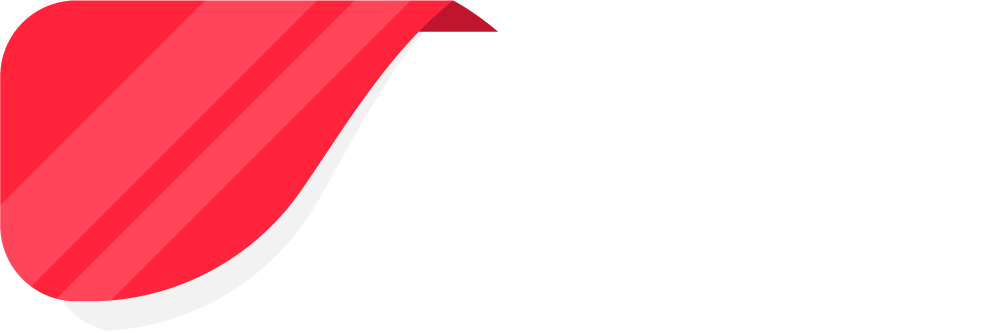 05
Como os pais e professores devem ensinar as crianças e jovens a tratar àqueles que não creem na verdade? Quais serão os resultados? (p.49)
Pais e professores devem _________________ o mais terno interesse e ___________________ pelos que não creem na verdade. Não devem nunca, por palavras ou obras, ferir uma vida comprada pelo sangue de Cristo. Se os mais velhos se mostram frios e severos, as crianças manifestarão o mesmo espírito e seu caráter não será moldado segundo o modelo divino. É preciso educar pacientemente as crianças e os jovens a reconhecerem que Deus quer que sejam missionários, que não devem ser egoístas, mesquinhos e hipócritas, mas amplos nas ideias e na solidariedade. Se todos trabalharem em amor, manifestando cortesia cristã, _______________________________ de pessoas e apresentarão ao Mestre preciosos feixes.
MANIFESTAR
COMPAIXÃO
SERÃO GANHADORES
Embora tenha sido feito alguma coisa em favor da educação e preparo religioso da juventude, ainda há uma grande lacuna. Muitos precisam ser animados e ajudados. Não se faz o trabalho pessoal que o caso requer. Não são apenas os ministros que têm negligenciado a solene obra de salvar a juventude; os membros da igreja terão de prestar contas ao Mestre por sua indiferença e negligência do dever. (p. 43 e 44)